Введение  Семейство моделей  Вычисления и результаты
Заключение
Применение массовых компьютерных  симуляций к исследованию динамических  моделей  галактик

Давыденко А. А., Распопова Н. В.
Санкт-Петербургский государственный университет

MSAA‘16
8  – 10  июня 2016
1
Давыденко А. А., Распопова Н. В.
Компьютерные симуляции в моделях галактик
[Speaker Notes: как я вижу наш доклад:

0.   Введение
1.   Описание семейства моделей
1.1  Модель системы со сферическим распределением масс
1.2  Обобщение на ротационно-симметричную модель
2.   Исследование модели с помощью массовых компьютерных симуляций
2.1. Орбиты звезд шарового скопления в приливном поле галактики (задача Бока)
модель скопления - из п.1.1, т.е. сферическая, с параметрами p=2, альфа=4
модель галактики - приливное приближение??
начальные условия задаются через диаграмму Линдблада
определяются звезды, покидающие скопление, и остающиеся в нем; результат отражается на той же диаграмме
получается такое массовое вычисление орбит по области допустимых начальных условий и определяется влияние начальных условий на характер орбит (осталась или вылетела из системы)
2.2. Орбиты звезд в ротационно-симметричной модели галактики с центральным пиком  плотности
две модели галактики - из п.1.2, с параметрами p=1, альфа=4, 
две модели, т.к. два семейства эквипотенциалей, 
первое семейство - Миямото--Нагаи с параметром эпсилон=0.5, 
второе семейство - Линден-Белла--Багина с параметром Лямбда=1
Здесь опять же начальные условия выбираются по диаграмме Линдблада, строятся орбиты в сопутствующей плоскости (R,z) и сечения Пуанкаре
массовость вычислений, может, и не получится, но можно будет показать основные типы получившихся орбит (ящичные, трубка, "банан" и т.п.) и соответствующие им сечения Пуанкаре, 
тогда по взятым начальным условиям можно будет сказать о влиянии этих условий на характер орбит - регулярный или хаотический
3. Заключение.]
Введение  Семейство моделей  Вычисления и результаты
Заключение
Рассмотрено параметрическое семейство динамических  моделей
сферических  звездных систем,
звездных систем, обладающих ротационной и зеркальной  симметрией.
Произведен массовый расчет орбит звезд в предложенных  моделях для различных начальных значений интегралов  движения и допустимых значений параметров
в шаровом скоплении, движущемся в поле галактики,  в галактике  с массивным ядром.
2
Давыденко А. А., Распопова Н. В.
Компьютерные симуляции в моделях галактик
Введение  Семейство моделей  Вычисления и результаты
Заключение
Сферическая модель
Обобщение на ротационно-симметричные модели
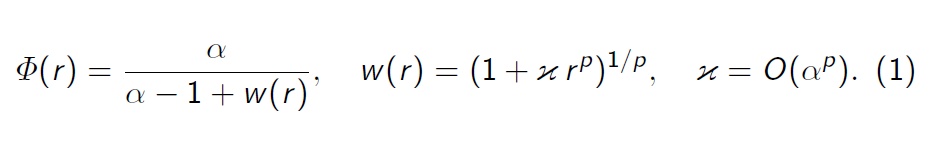 3
Давыденко А. А., Распопова Н. В.
Компьютерные симуляции в моделях галактик
[Speaker Notes: СКАЗАТЬ
 
Было рассмотрено семейство потенциалов для моделей распределения масс в звездных
системах, предложенное Осипковым-Распоповой. Оно включает два обобщения сферических изохронных моделей,
найденных ранее Кузминым и др. (1969, 1970) и Анем и Эвансом (2006).   
В качестве исходной функции описания взят потенциал гравитационного поля системы.

На слайде вы видите выражения для БЕЗРАЗМЕРНОГО потенциала,
альфа и р - структурные параметры
Многие известные модели звездных систем являются частными случаями рассматриваемой модели(1)]
Введение  Семейство моделей  Вычисления и результаты
Заключение
Сферическая модель
Обобщение на ротационно-симметричные модели
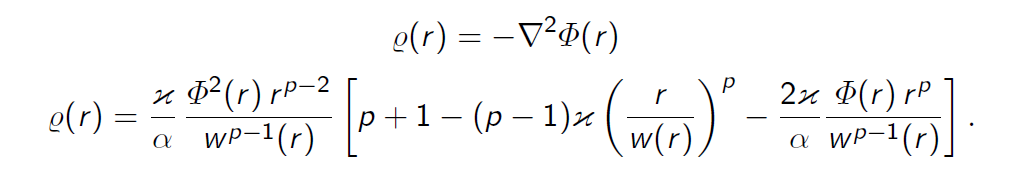 Рис.: Ход плотности
4
Давыденко А. А., Распопова Н. В.
Компьютерные симуляции в моделях галактик
[Speaker Notes: этот слайд не убирать, можно, правда вместо громоздкого выражения для плотности написать уравнение Пуассона, из которого она получена $$\varrho(r)=-\nabla^2\varPhi(r)$$

СКАЗАТЬ: 

С помощью уравнения Пуассона вычислена плотность
при р=2 плотность конечна, 
при p<2 появляется центральный пик плотности (как у Аня и Эванса)
При $p>2$ в центре плотность нулевая --- <<дырка>>.
при увеличении параметра альфа кривая становится более крутой, пик становится выше, альфа можно назвать параметром концентрации

Семейство потенциалов можно использовать для моделирования шаровых скоплений и шаровых галактик, также для моделирования темного гало галактик]
Введение  Семейство моделей  Вычисления и результаты
Заключение
Сферическая модель
Обобщение на ротационно-симметричные модели
Рис.: Ход  плотности  в случае  p < 2
5
Давыденко А. А., Распопова Н. В.
Компьютерные симуляции в моделях галактик
[Speaker Notes: СКАЗАТЬ: 

показан ход плотности (зависимость плотности от r) при р<2, для удобства по вертикальной оси взяли логарифм плотности
следует отметить, что при r, стремящемся к 0, плотность ведет себя как r^{p-2}, 
Наблюдения последнего времени и результаты ряда компьютерных симуляций показывают, что многие галактики характеризуются центральным пиком плотности . Вблизи центра плотность ведет себя как  r^{-\gamma} с  \gamma от 0.5 до 2, В ряде работ строились динамические модели галактик с учетом пика плотности, а также центральной черной дыры. Для изучения темных гало галактик активно используются N-body вычисления. Согласно этим исследованиям темные гало содержат центральный пик плотности, с плотностью r^{-\gamma}$ где $\gamma от 0.5 до 1.5.]
Введение  Семейство моделей  Вычисления и результаты
Заключение
Сферическая модель
Обобщение на ротационно-симметричные модели
Метод  эквипотенциалей  (Кутузов, Осипков)
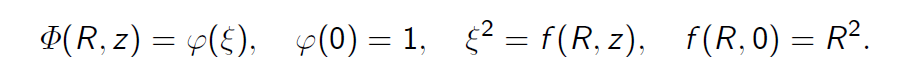 Полагая ξ = const, будем иметь уравнение  эквипотенциали.
6
Давыденко А. А., Распопова Н. В.
Компьютерные симуляции в моделях галактик
[Speaker Notes: СКАЗАТЬ

Теперь будем предполагать, что распределение масс в галактике обладает ротационной и зеркальной симметрией, потенциал зависит от $R$ и $z$.

Используя метод эквипотенциалей Кутузова, Осипкова обобщим предложенную модель. Напомним кратко основные соотношения, используемые при моделировании галактик методом эквипотенциалей. Метод состоит в раздельном задании уравнения для эквипотенциалей и выражения для изменения потенциала. Этот метод обладает следующими достоинствами. Если известны гравитационный потенциал и его градиент, то численные расчеты орбит выполняются более точно и эффективно. Известно аналитическое выражение для плотности оно появится на экране после нажатия мышки). Недостатком метода является то, что заранее неизвестна физическая корректность моделей, а именно, положительность плотности. 
 

Из уравнения Пуассона получаем для безразмерной плотности   следующее выражение:]
Введение  Семейство моделей  Вычисления и результаты
Заключение
Сферическая модель
Обобщение на ротационно-симметричные модели
Метод  эквипотенциалей  (Кутузов, Осипков)
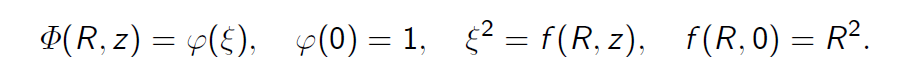 Полагая ξ = const, будем иметь уравнение  эквипотенциали.
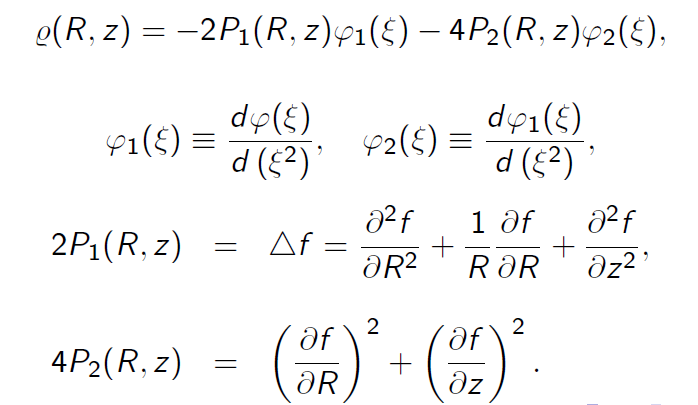 7
Давыденко А. А., Распопова Н. В.
Компьютерные симуляции в моделях галактик
[Speaker Notes: СКАЗАТЬ

Теперь будем предполагать, что распределение масс в галактике обладает ротационной и зеркальной симметрией, потенциал зависит от $R$ и $z$.

Используя метод эквипотенциалей Кутузова, Осипкова обобщим предложенную модель. Напомним кратко основные соотношения, используемые при моделировании галактик методом эквипотенциалей. Метод состоит в раздельном задании уравнения для эквипотенциалей и выражения для изменения потенциала. Этот метод обладает следующими достоинствами. Если известны гравитационный потенциал и его градиент, то численные расчеты орбит выполняются более точно и эффективно. Известно аналитическое выражение для плотности оно появится на экране после нажатия мышки). Недостатком метода является то, что заранее неизвестна физическая корректность моделей, а именно, положительность плотности. 
 

Из уравнения Пуассона получаем для безразмерной плотности   следующее выражение:]
Введение  Семейство моделей  Вычисления и результаты
Заключение
Сферическая модель
Обобщение на ротационно-симметричные модели
Эквипотенциали  Миямото  и Нагаи
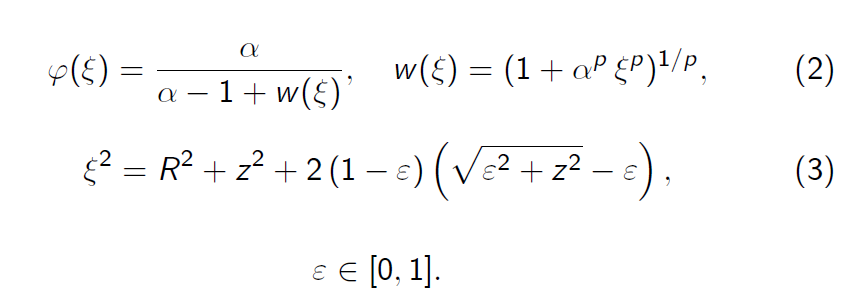 8
Давыденко А. А., Распопова Н. В.
Компьютерные симуляции в моделях галактик
[Speaker Notes: Перейдем к нашей модели. Выбираем предложенный в предыдущем пункте закон потенциала Рассмотрим два выражения для эквипотенциалей. Первое возьмем из работы Миямого и Нагаи (1975)
К параметрам  alpha  и  p  закона потенциала добавляется еще один безразмерный структурный параметр epsilon, характеризующий сплюснутость модели (параметр несферичности). В случае $\epsilon=1$ имеем  сферическое распределение масс. В предельном случае   $\epsilon=0$ получаем диск.]
Введение  Семейство моделей  Вычисления и результаты
Заключение
Сферическая модель
Обобщение на ротационно-симметричные модели
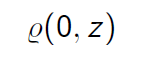 9
Давыденко А. А., Распопова Н. В.
Компьютерные симуляции в моделях галактик
[Speaker Notes: вот этот слайд не обязателен, можно и без него сказать, что вычислила плотность для разных значений параметров и получили ограничение на эпсилон (от 0.4 до 1), для эпсилон меньше 0.4

Дальнейшее исследование для всех модели должно включать определение условий физической корректности плотности  (ее положительности, нахождение асимптотики плотности и  ее хода вблизи центра системы). 
Рассмотрим ход плотности в экваториальной плоскости и на оси $z$ (оси вращения) 
В экваториальной плоскости графики будут такие же как и для сферической модели

На слайде - ход плотности на оси вращения (т.е.R=0)
Выражение для плотности, в виду громоздокости, не приводим
Разные линии - для разных значений эпсилон. Как видно из графиков для сильно несферических моделей (эпсилон мало) на небольших расстояниях от центра мы имеем отрицательную плотность, что физически невозможно. Для случая $p<2$ опять есть пик плотности в центре, как и в сферической модели. Поэтому на правом графике на оси ординат мы взяли логарифм от плотности. Однако и здесь при достаточно сильной сплюснутости (т.е. маленьких эпсилон) плотность становится отрицательна.]
Введение  Семейство моделей  Вычисления и результаты
Заключение
Сферическая модель
Обобщение на ротационно-симметричные модели
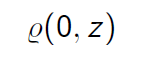 ε > 0.4
10
Давыденко А. А., Распопова Н. В.
Компьютерные симуляции в моделях галактик
[Speaker Notes: вот этот слайд не обязателен, можно и без него сказать, что вычислила плотность для разных значений параметров и получили ограничение на эпсилон (от 0.4 до 1), для эпсилон меньше 0.4

Дальнейшее исследование для всех модели должно включать определение условий физической корректности плотности  (ее положительности, нахождение асимптотики плотности и  ее хода вблизи центра системы). 
Рассмотрим ход плотности в экваториальной плоскости и на оси $z$ (оси вращения) 
В экваториальной плоскости графики будут такие же как и для сферической модели

На слайде - ход плотности на оси вращения (т.е.R=0)
Выражение для плотности, в виду громоздокости, не приводим
Разные линии - для разных значений эпсилон. Как видно из графиков для сильно несферических моделей (эпсилон мало) на небольших расстояниях от центра мы имеем отрицательную плотность, что физически невозможно. Для случая $p<2$ опять есть пик плотности в центре, как и в сферической модели. Поэтому на правом графике на оси ординат мы взяли логарифм от плотности.

Однако и здесь при достаточно сильной сплюснутости (т.е. маленьких эпсилон) плотность становится отрицательна.]
Введение  Семейство моделей  Вычисления и результаты
Заключение
Сферическая модель
Обобщение на ротационно-симметричные модели
Эквипотенциали  Линден-Белла  – Багина
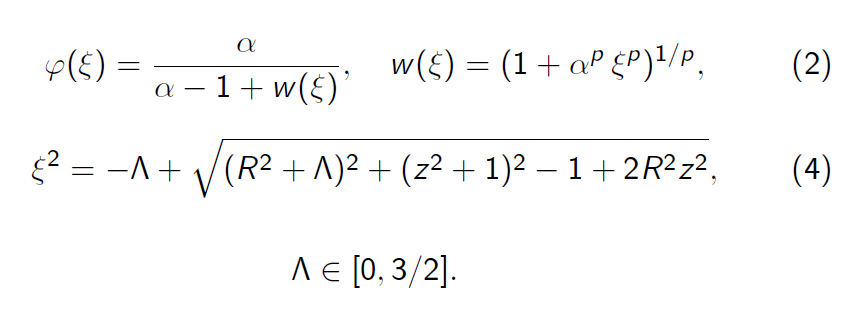 11
Давыденко А. А., Распопова Н. В.
Компьютерные симуляции в моделях галактик
[Speaker Notes: эти эквипотенциали имеют четвертый порядок, как видно из (4)
ограничение на Lambda - из работы Багина

Здесь параметр Лямбда характеризует сплюснутость системы
Lambda<1 - система сплюснутая, Lambda>1 - эквиденситы вытянуты вдоль оси z, lambda=1 - эквиденситы сферические]
Введение  Семейство моделей  Вычисления и результаты
Заключение
Сферическая модель
Обобщение на ротационно-симметричные модели
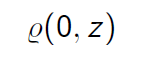 12
Давыденко А. А., Распопова Н. В.
Компьютерные симуляции в моделях галактик
[Speaker Notes: эти графики также можно спокойно убрать и сказать устно, что для неотрицательной плотности необходимо брать Лямбда не меньше 0.3

Также исследуем неотрицательность плотности

как видно из графиков плотности на оси R=0 при lambda < 0.3 плотность становится отрицательной
на левом графике р=2, т.е. плотность в центре системы конечна, 
на правом графике р<2, получится пик плотности вбизи центра, поэтому по вертикальной оси мы поставили лограрифм от плотности]
Введение  Семейство моделей  Вычисления и результаты
Заключение
Сферическая модель
Обобщение на ротационно-симметричные модели
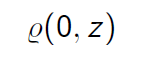 Λ > 0.3
13
Давыденко А. А., Распопова Н. В.
Компьютерные симуляции в моделях галактик
[Speaker Notes: эти графики также можно спокойно убрать и сказать устно, что для неотрицательной плотности необходимо брать Лямбда не меньше 0.3

Также исследуем неотрицательность плотности

как видно из графиков плотности на оси R=0 при lambda < 0.3 плотность становится отрицательной
на левом графике р=2, т.е. плотность в центре системы конечна, 
на правом графике р<2, получится пик плотности вбизи центра, поэтому по вертикальной оси мы поставили лограрифм от плотности]
Введение  Семейство моделей  Вычисления и результаты
Заключение
Орбиты в ротационно-симметричной модели галактики  Орбиты звезд скопления в поле галактики
Для построения орбит численно решается задача Коши, при  этом учитывается сохранение интегралов движения. В случае  стационарности и ротационной симметрии модели имеют  место интегралы энергии E  и площадей I :
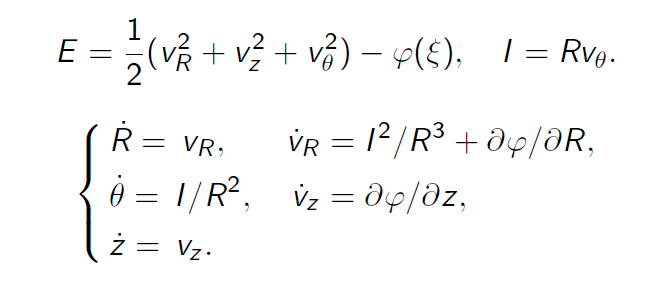 14
Давыденко А. А., Распопова Н. В.
Компьютерные симуляции в моделях галактик
[Speaker Notes: Модели (2),(3) и (2),(4) со следующими значениями  параметров: α = 4, p = 1, ε = 0.5, Λ = 1.]
Введение  Семейство моделей  Вычисления и результаты
Заключение
Орбиты в ротационно-симметричной модели галактики  Орбиты звезд скопления в поле галактики
15
Давыденко А. А., Распопова Н. В.
Компьютерные симуляции в моделях галактик
[Speaker Notes: начальные условия таковы, значение интеграла площадей для представленных орбит одно и то же, в значение интеграла энергии разный
традиционно для модели с ротационной симметрией мы строим проекции орбит на сопутствующую плоскость
для эквипотенциалей Миямото-Нагаи орбиты получились, в основном, ящичные]
Введение  Семейство моделей  Вычисления и результаты
Заключение
Орбиты в ротационно-симметричной модели галактики  Орбиты звезд скопления в поле галактики
16
Давыденко А. А., Распопова Н. В.
Компьютерные симуляции в моделях галактик
[Speaker Notes: для эквипотенциалей Миямото-Нагаи
начальные условия (положение и скорость) для представленных орбит одни и те же, изменяем параметр эпсилон (т.е. здесь эквипотенциали Миямото-Нагаи)]
Введение  Семейство моделей  Вычисления и результаты
Заключение
Орбиты в ротационно-симметричной модели галактики  Орбиты звезд скопления в поле галактики
17
Давыденко А. А., Распопова Н. В.
Компьютерные симуляции в моделях галактик
[Speaker Notes: для эквипотенциалей Миямото-Нагаи
сечения Пуанкере

Вычислены и проанализированы траектории пробных звезд в предложенных моделях.
Движение в поле галактики с массивным ядром (например, черной дырой): 
большая часть орбит ящичного типа (как видно из последних трех слайдов) построенные сечения Пуанкаре показывают, что орбиты не являются хаотическими.]
Введение  Семейство моделей  Вычисления и результаты
Заключение
Орбиты в ротационно-симметричной модели галактики  Орбиты звезд скопления в поле галактики
Выбор начальных условий
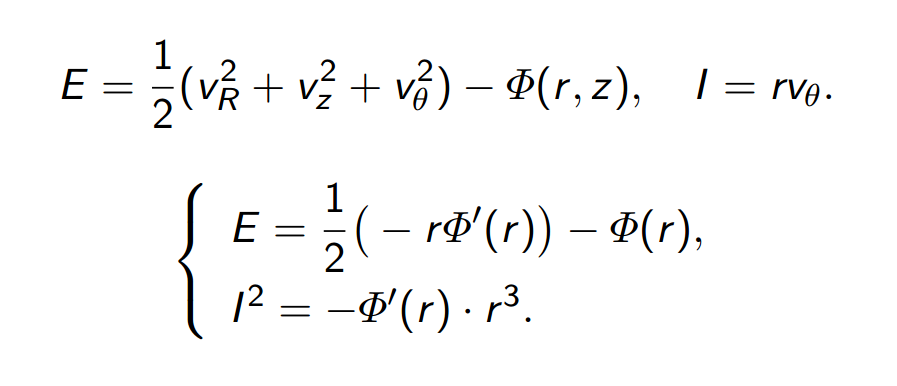 18
Давыденко А. А., Распопова Н. В.
Компьютерные симуляции в моделях галактик
[Speaker Notes: Для выбора начальных условий]
Введение  Семейство моделей  Вычисления и результаты
Заключение
Орбиты в ротационно-симметричной модели галактики  Орбиты звезд скопления в поле галактики
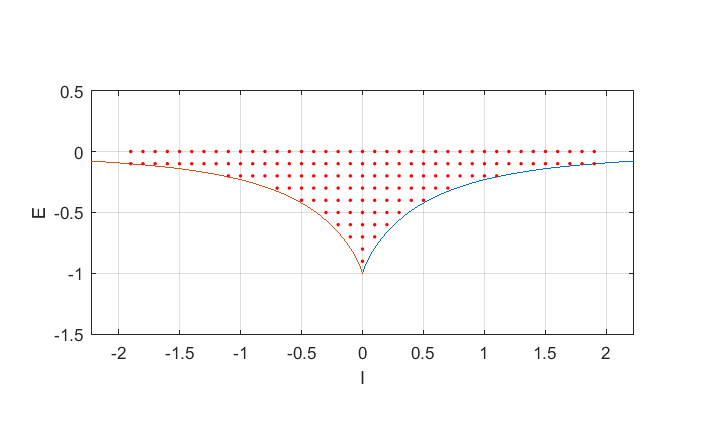 Выбор начальных условий
19
Давыденко А. А., Распопова Н. В.
Компьютерные симуляции в моделях галактик
[Speaker Notes: Для выбора начальных условий]
Введение  Семейство моделей  Вычисления и результаты
Заключение
Орбиты в ротационно-симметричной модели галактики  Орбиты звезд скопления в поле галактики
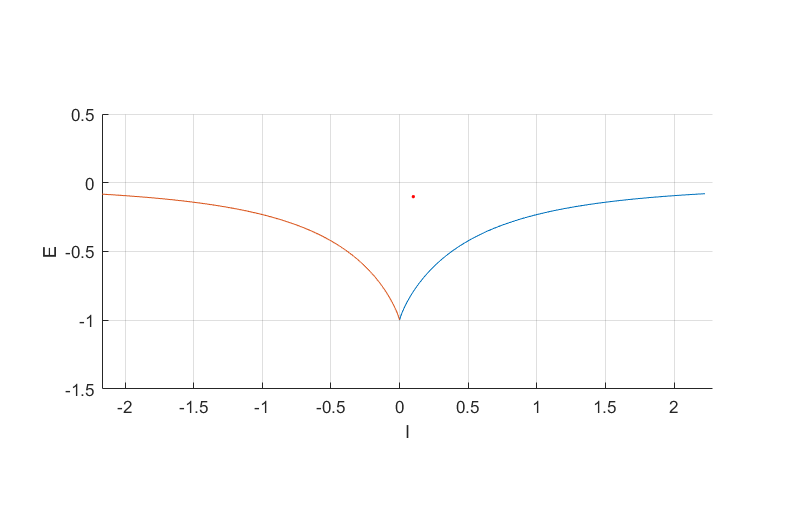 Диаграмма Линдблада (1)
20
Давыденко А. А., Распопова Н. В.
Компьютерные симуляции в моделях галактик
Введение  Семейство моделей  Вычисления и результаты
Заключение
Орбиты в ротационно-симметричной модели галактики  Орбиты звезд скопления в поле галактики
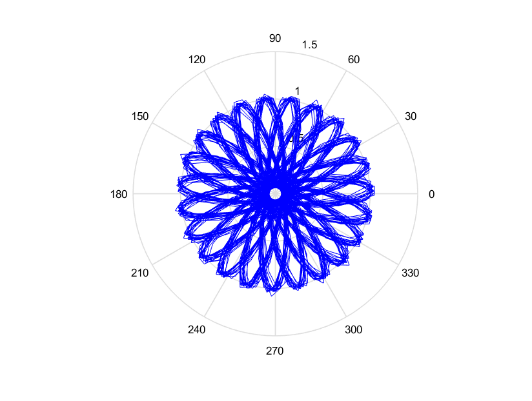 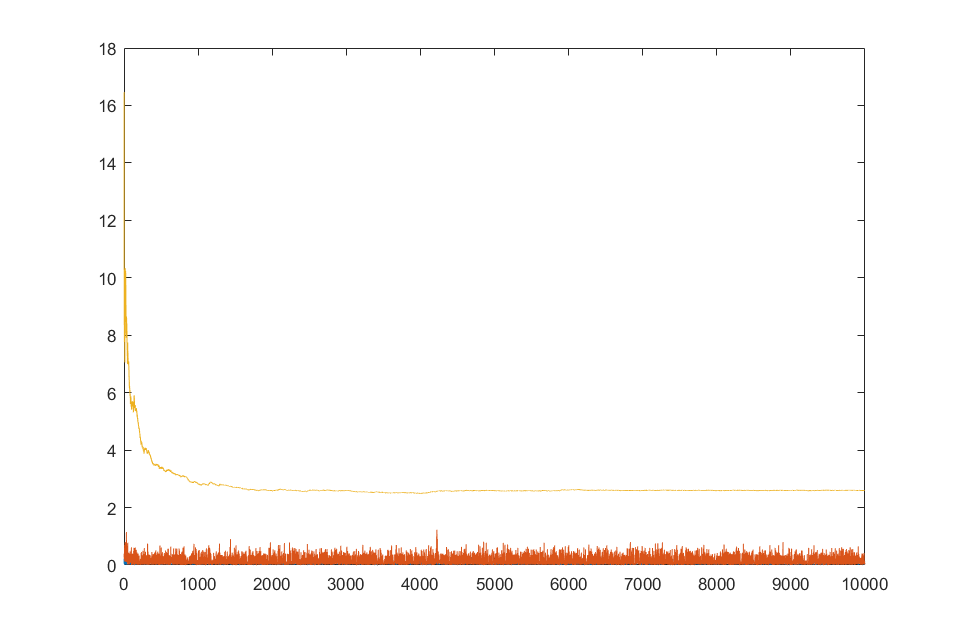 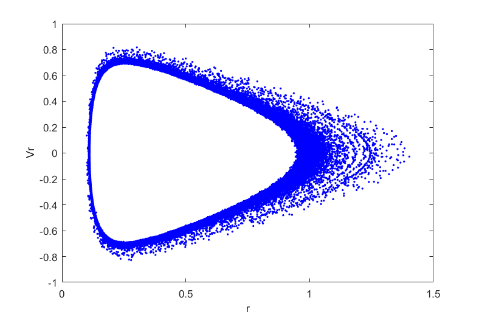 Physica 16D (1985) 285-317 "Determining Lyapunov Exponents from a Time Series“

Alan Wolf, Jack B. Swift, Harry L. Swinney, and John A. Vastano
21
Давыденко А. А., Распопова Н. В.
Компьютерные симуляции в моделях галактик
Введение  Семейство моделей  Вычисления и результаты
Заключение
Орбиты в ротационно-симметричной модели галактики  Орбиты звезд скопления в поле галактики
Диаграмма Линдблада (2)
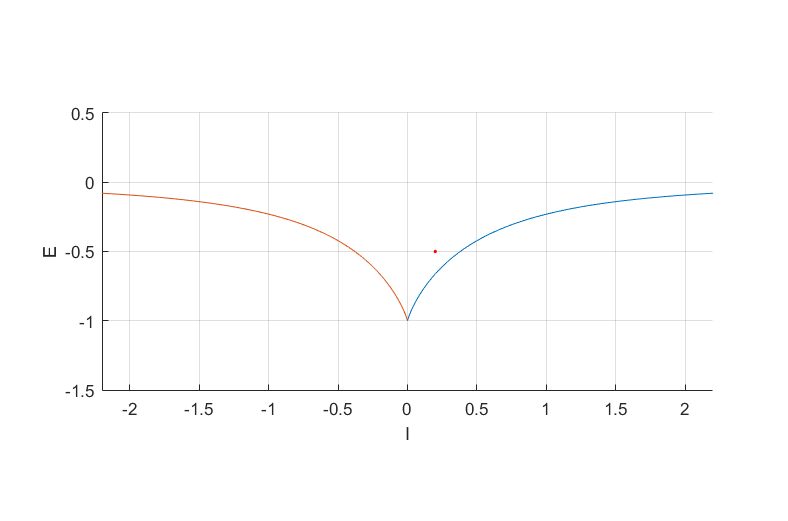 22
Давыденко А. А., Распопова Н. В.
Компьютерные симуляции в моделях галактик
Введение  Семейство моделей  Вычисления и результаты
Заключение
Орбиты в ротационно-симметричной модели галактики  Орбиты звезд скопления в поле галактики
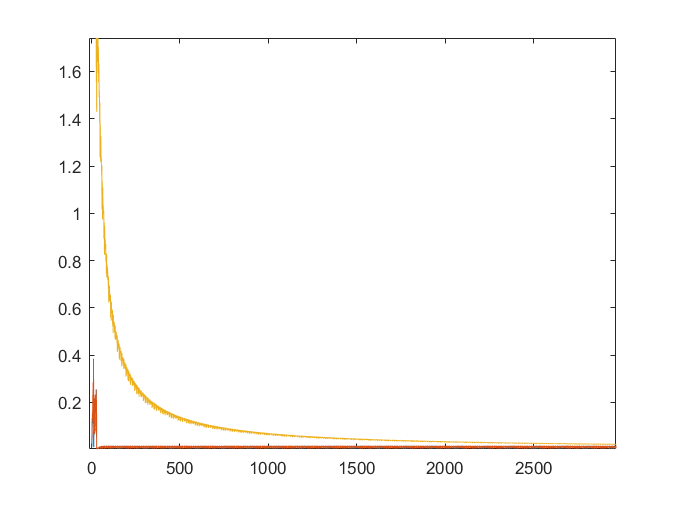 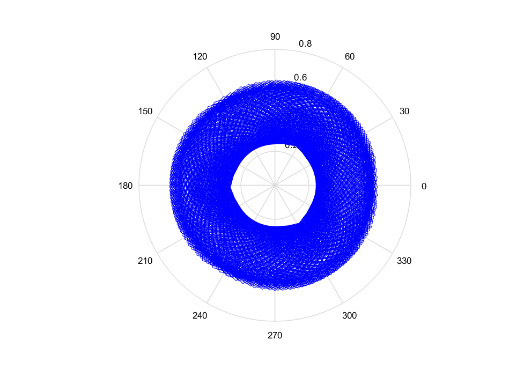 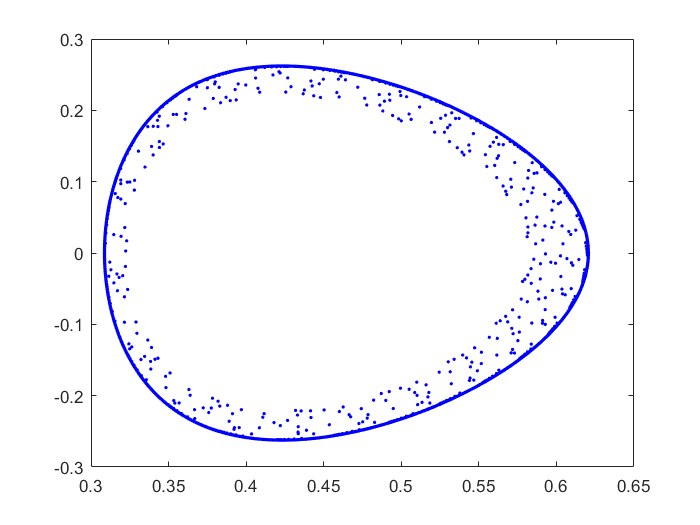 23
Давыденко А. А., Распопова Н. В.
Компьютерные симуляции в моделях галактик
Введение  Семейство моделей  Вычисления и результаты
Заключение
Орбиты в ротационно-симметричной модели галактики  Орбиты звезд скопления в поле галактики
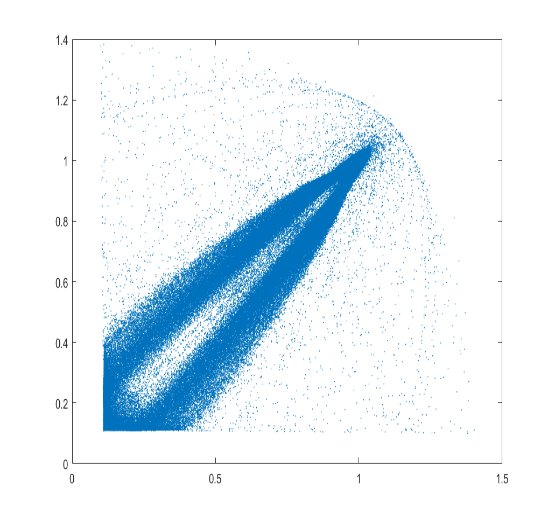 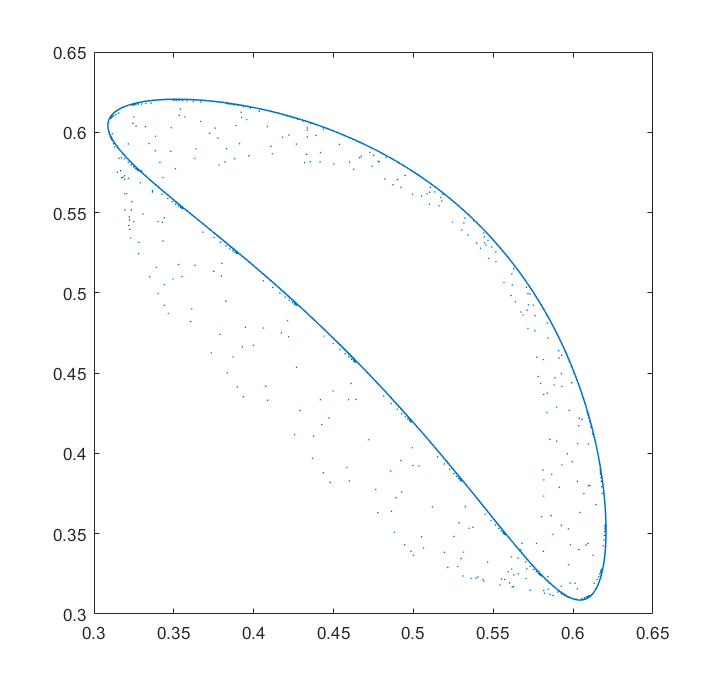 24
Давыденко А. А., Распопова Н. В.
Компьютерные симуляции в моделях галактик
Введение  Семейство моделей  Вычисления и результаты
Заключение
Орбиты в ротационно-симметричной модели галактики  Орбиты звезд скопления в поле галактики
1
0
0.8
−0.5
E
0.6
0.4
−1
0.2
0
−1.5
−1
−0.5
0
I
0.5
1
1.5
25
Давыденко А. А., Распопова Н. В.
Компьютерные симуляции в моделях галактик
[Speaker Notes: покрытие д Линдблада]
Введение  Семейство моделей  Вычисления и результаты
Заключение
Орбиты в ротационно-симметричной модели галактики  Орбиты звезд скопления в поле галактики
Модель (1) со следующими значениями параметров:
α = 2, p = 2. c учетом приливного воздействия Галактики
26
Давыденко А. А., Распопова Н. В.
Компьютерные симуляции в моделях галактик
Введение  Семейство моделей  Вычисления и результаты
Заключение
Орбиты в ротационно-симметричной модели галактики  Орбиты звезд скопления в поле галактики
Диаграмма Линдблада для случая скопления в  приливном  поле галактики
1
0
0.8
−0.5
E
0.6
0.4
−1
0.2
0
−1.5	−1	−0.5
0
I
0.5
1
1.5
Рис.: 0.0 - все звезды улетают  из  скопления  (R > 10)
1.0 - все орбиты  остаются связанными  со  скоплениями
27
Давыденко А. А., Распопова Н. В.
Компьютерные симуляции в моделях галактик
[Speaker Notes: покрытие д. Линдблада для случая скопление = Галактика]
Введение  Семейство моделей  Вычисления и результаты
Заключение
Орбиты в ротационно-симметричной модели галактики  Орбиты звезд скопления в поле галактики
Рис.: Влияние  начальных  условий  на  характер движения.
28
Давыденко А. А., Распопова Н. В.
Компьютерные симуляции в моделях галактик
[Speaker Notes: динамика пучка и чувствителньость к начальным условиям - 1]
Введение  Семейство моделей  Вычисления и результаты
Заключение
Орбиты в ротационно-симметричной модели галактики  Орбиты звезд скопления в поле галактики
Рис.: Влияние  начальных  условий  на  характер движения.
29
Давыденко А. А., Распопова Н. В.
Компьютерные симуляции в моделях галактик
[Speaker Notes: динамика пучка и чувствителньость к начальным условиям - 2]
Введение  Семейство моделей  Вычисления и результаты
Заключение
Орбиты в ротационно-симметричной модели галактики  Орбиты звезд скопления в поле галактики
Рис.: Пример  орбит  пучка  звезд: образование  спиралевидных хвостов
30
Давыденко А. А., Распопова Н. В.
Компьютерные симуляции в моделях галактик
[Speaker Notes: расчет пучка в скопление - и образование спиральных хвостов - 1 пример]
Введение  Семейство моделей  Вычисления и результаты
Заключение
Орбиты в ротационно-симметричной модели галактики  Орбиты звезд скопления в поле галактики
Рис.: Пример орбит пучка звезд: образование спиралевидных  хвостов.
31
Давыденко А. А., Распопова Н. В.
Компьютерные симуляции в моделях галактик
[Speaker Notes: расчет пучка в скопление - и образование спиральных хвостов - 2 пример]
Введение  Семейство моделей  Вычисления и результаты
Заключение
Орбиты в ротационно-симметричной модели галактики  Орбиты звезд скопления в поле галактики
Рис.: Пример орбит пучка звезд: образование спиралевидных  хвостов.
32
Давыденко А. А., Распопова Н. В.
Компьютерные симуляции в моделях галактик
[Speaker Notes: расчет пучка в скопление - и образование спиральных хвостов - 3 пример]
Введение  Семейство моделей  Вычисления и результаты
Заключение
Орбиты в ротационно-симметричной модели галактики  Орбиты звезд скопления в поле галактики
Рис.: Влияние  начальных  условий  на  характер движения.
33
Давыденко А. А., Распопова Н. В.
Компьютерные симуляции в моделях галактик
[Speaker Notes: динамика пучка и чувствителньость к начальным условиям - 3]
Введение  Семейство моделей  Вычисления и результаты
Заключение
Рассмотрено семейство моделей гравитационного поля  сферических звездных систем. Методом эквипотенциалей  выполнено обощение на ротационно-симметричные  модели.
Определены значения параметров, удовлетворяющие  условию физической корректности модели.
34
Давыденко А. А., Распопова Н. В.
Компьютерные симуляции в моделях галактик
Введение  Семейство моделей  Вычисления и результаты
Заключение
Вычислены и проанализированы траектории пробных  звезд в предложенных моделях.
Движение в поле галактики с массивным ядром  (например, черной дырой): большая часть орбит ящичного  типа; построенные сечения Пуанкаре показывают, что  орбиты не являются хаотическими.
Движение в совместном поле тяготения скопления и  галактики: ретроградные орбиты являеются более  устойчивыми, чем регулярные; улетающие же звезды  образуют спиралевидные хвосты. При этом характер орбит  звезд не сильно зависит от выбора начальных  условий.
35
Давыденко А. А., Распопова Н. В.
Компьютерные симуляции в моделях галактик
Введение  Семейство моделей  Вычисления и результаты
Заключение
Спасибо за внимание!
36
Давыденко А. А., Распопова Н. В.
Компьютерные симуляции в моделях галактик